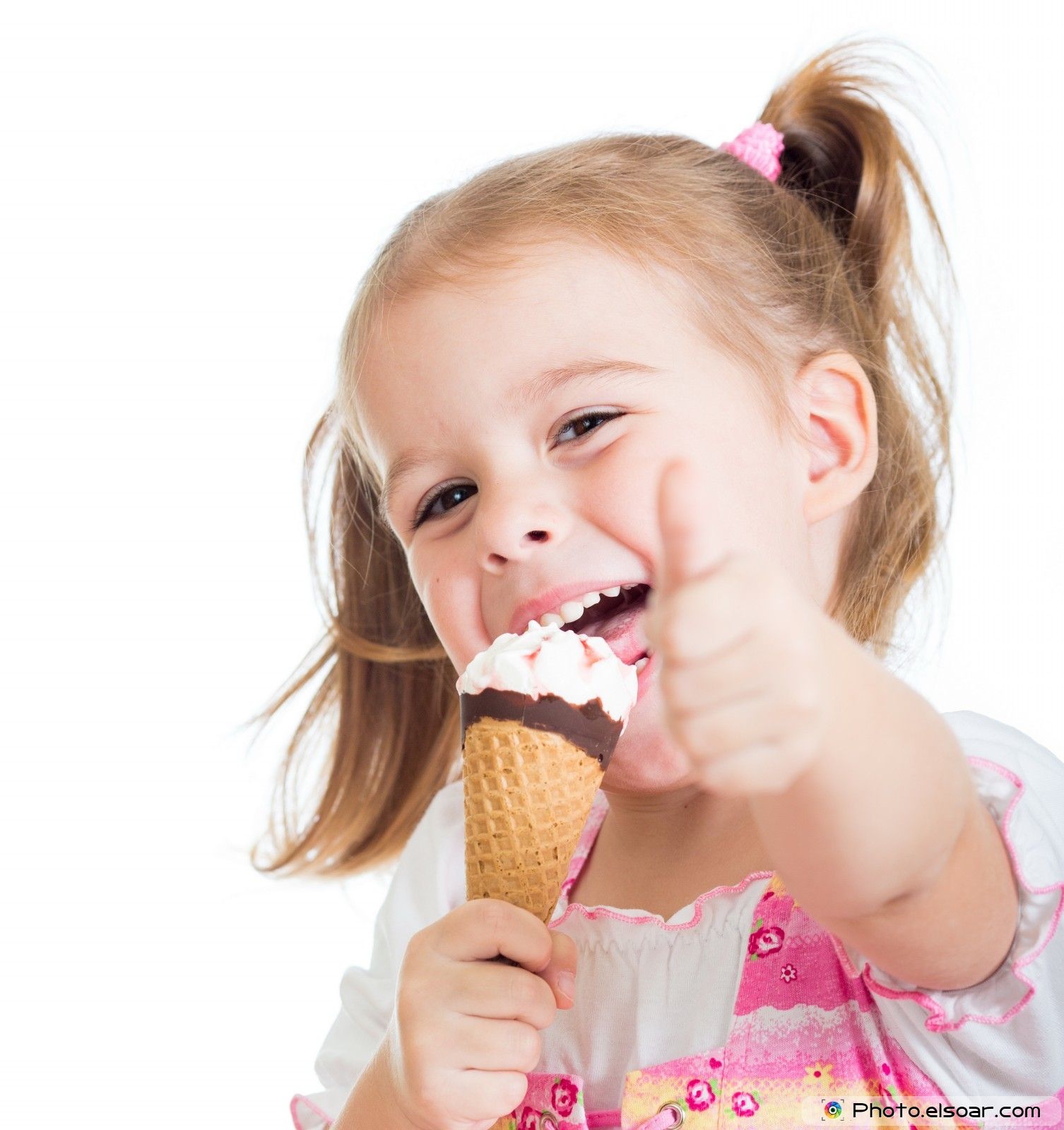 আজকের পাঠে স্বাগত।
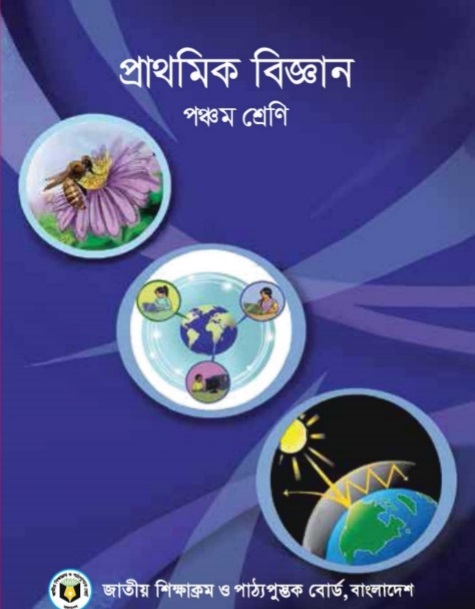 পরিচিতি
শ্রেণি : পঞ্চম
বিষয়: প্রাথমিক বিজ্ঞান 
অধ্যায় : ছয়
পাঠ্যাংশ:জাঙ্ক ফুড
সময়: ৪০মিনিট
সুমাইয়া আক্তার
সহকারী শিক্ষক
 বাহেরচর সপ্রাবি
রায়পুরা,নরসিংদী ।
শিখনফল
৮.৪.১ জাঙ্ক ফুড দেহের জন্য ক্ষতিকর তা  বলতে পারবে।
নিচের কোন কোন খাবার পরিহার করা উচিৎ?
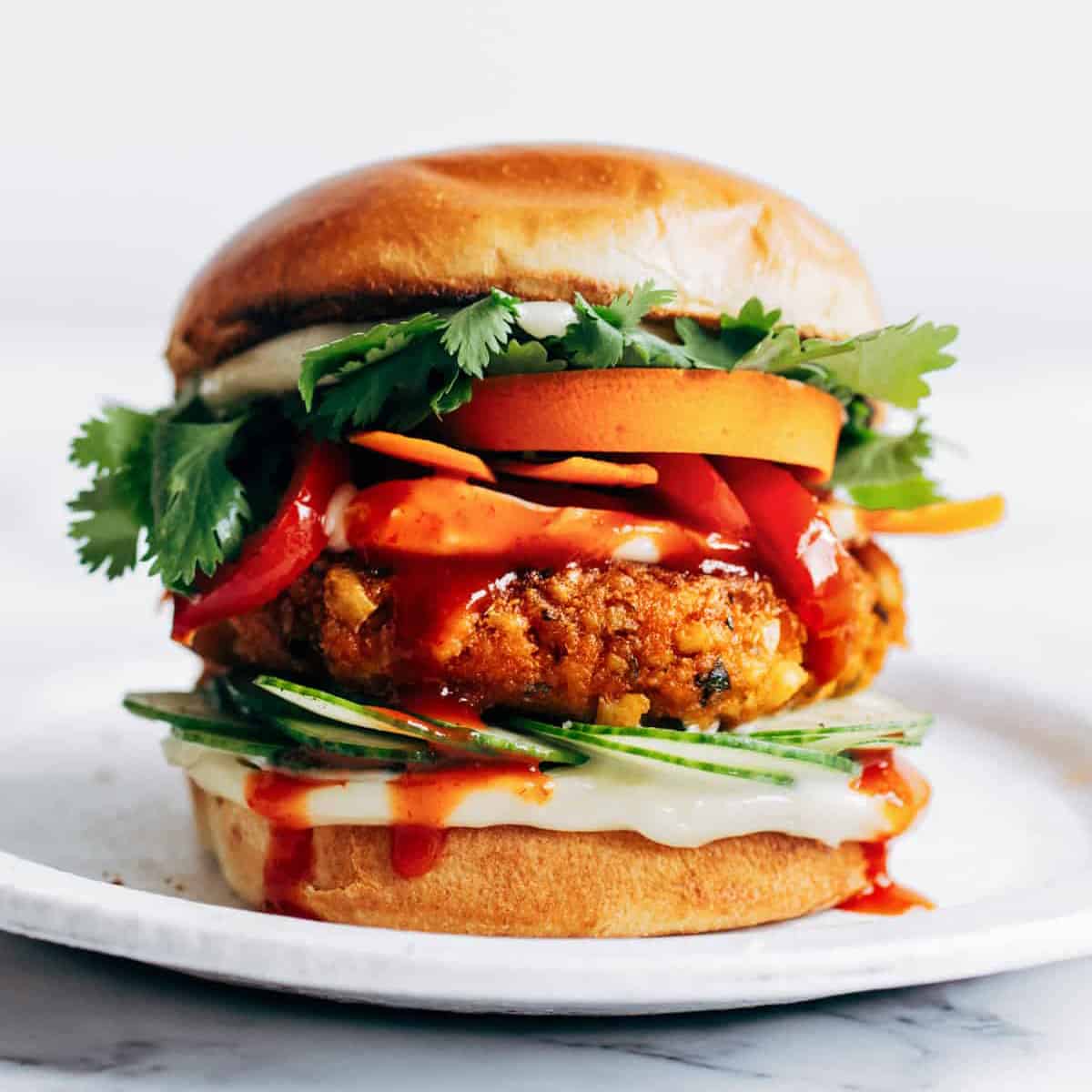 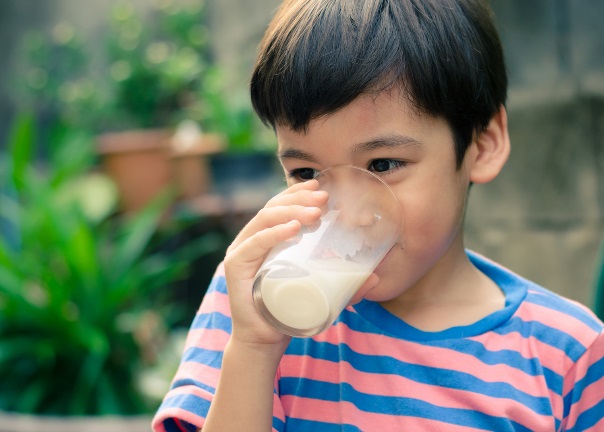 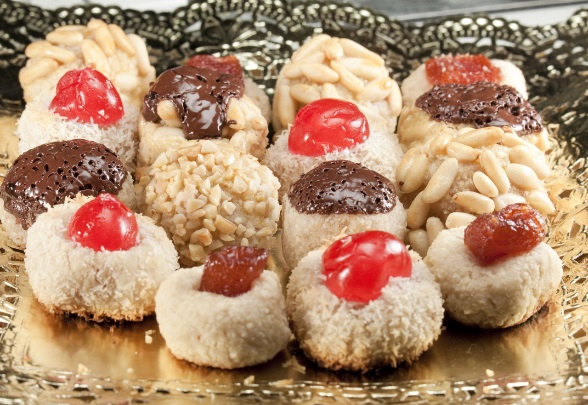 বার্গার
দুধ
মিষ্টি
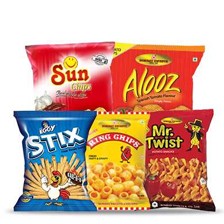 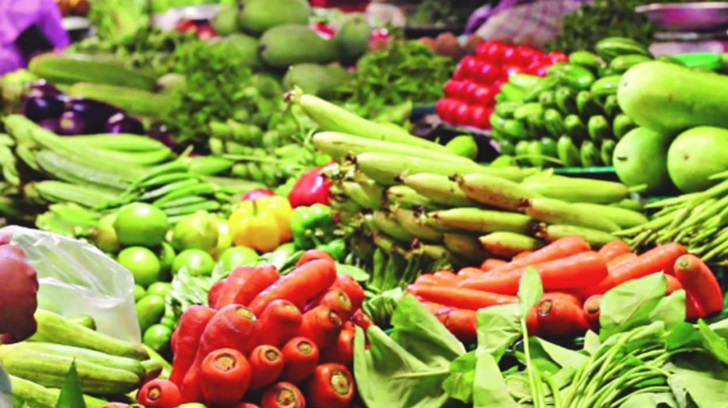 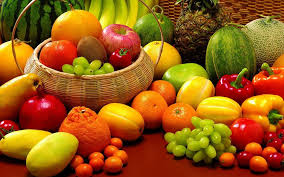 ফল
চিপস
সবজি
আমাদের আজকের পাঠ
জাঙ্ক ফুড
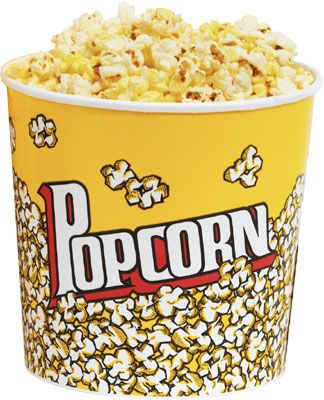 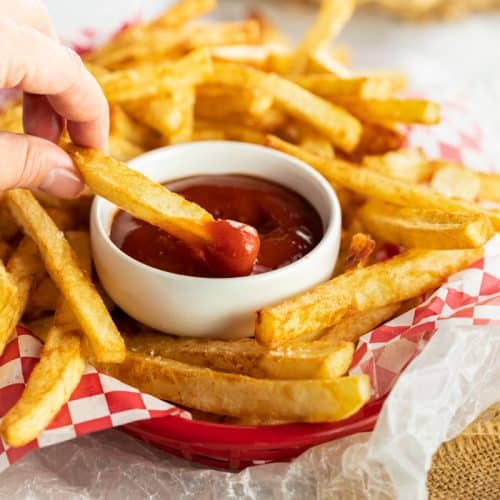 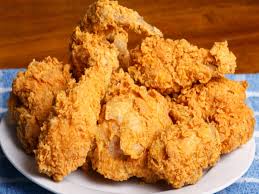 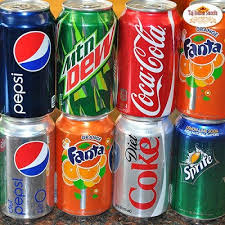 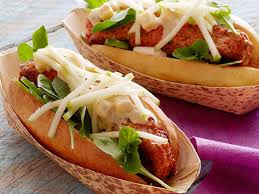 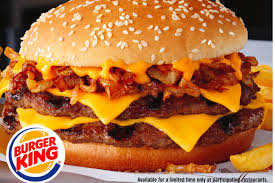 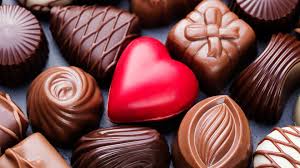 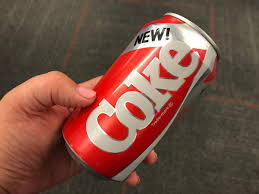 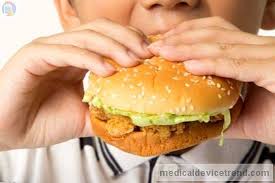 জাঙ্ক ফুড কী?
কোমল পানীয়
বার্গার
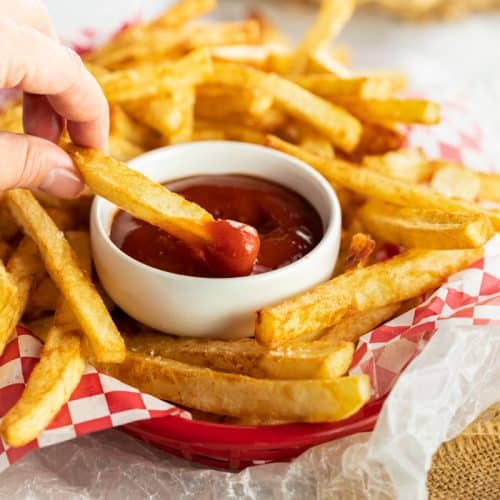 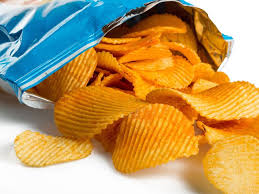 জাঙ্ক ফুড এক ধরণের কৃত্রিম খাদ্য যাতে চর্বি,লবণ,কার্বনেট ইত্যাদি ক্ষতিকারক দ্রব্যের আধিক্য থাকে।
ফ্রেঞ্চ ফ্রাই
চিপস
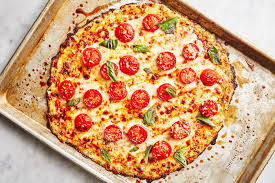 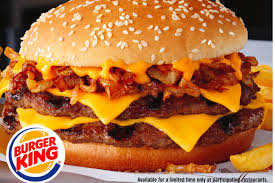 জনপ্রিয় কয়েকটি জাঙ্ক ফুড হলো-
পিজ্জা
বার্গার
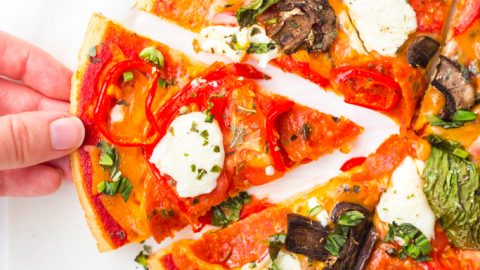 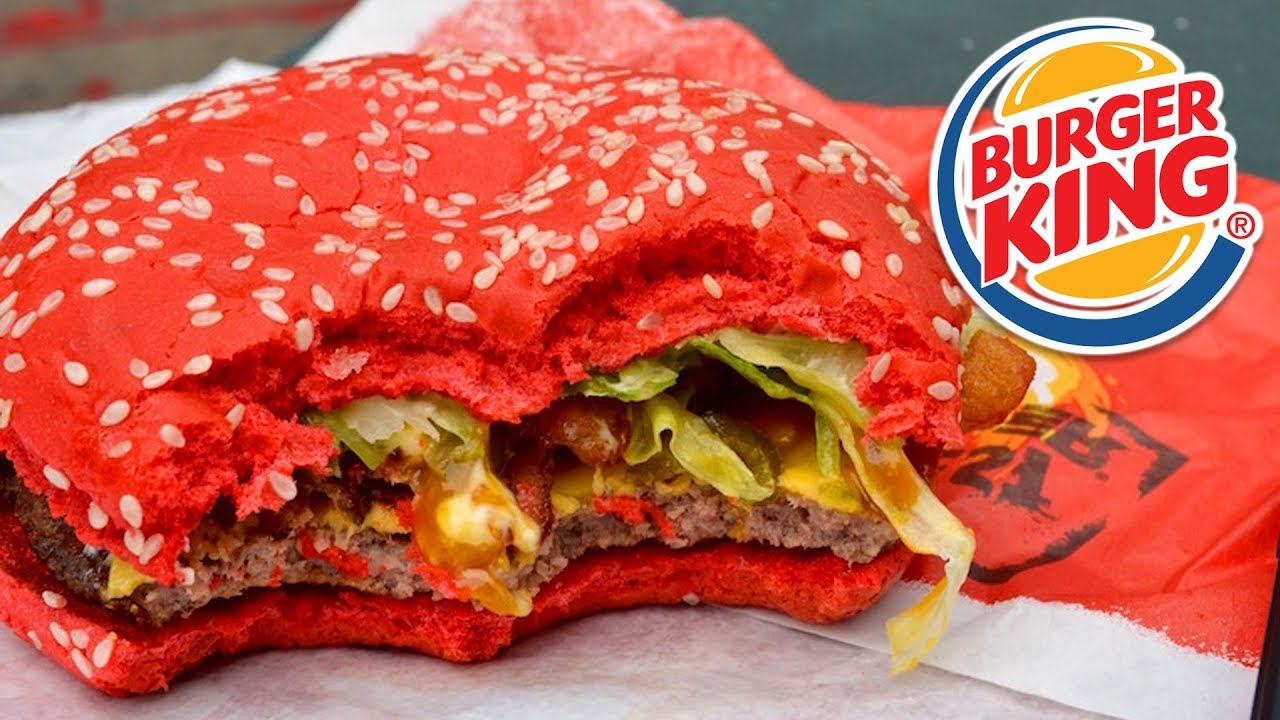 জনপ্রিয় কয়েকটি জাঙ্ক ফুড হলো-
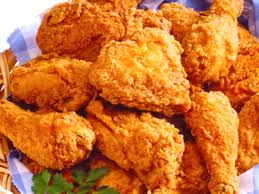 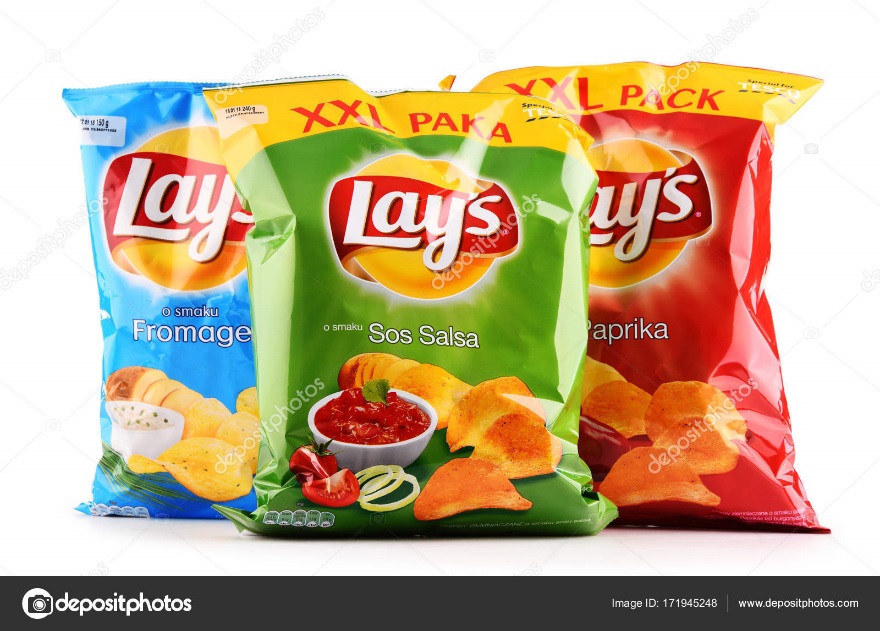 ফ্রাইড চিকেন
কোমল পানীয়
পটেটো চিপস
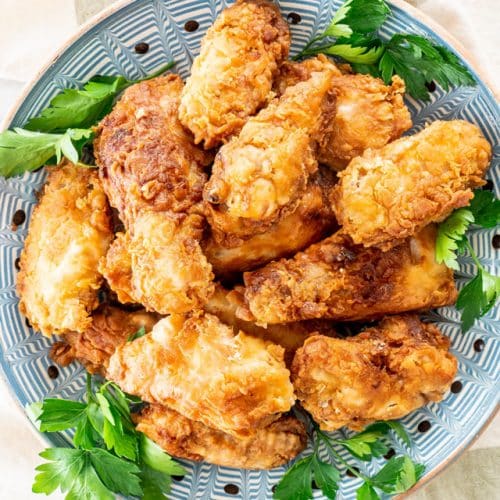 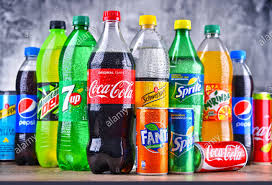 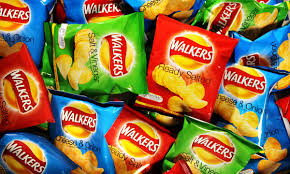 একক কাজ
ভেবে বলতো!!
জাঙ্ক ফুড কী সুষম খাদ্য ?
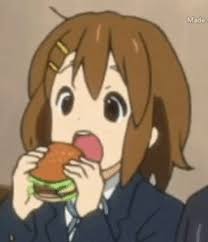 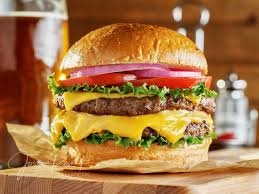 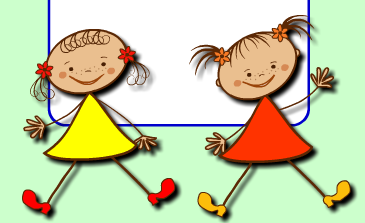 জাঙ্ক ফুড সুস্বাদু হলেও সুষম খাদ্য নয়।
জাঙ্ক ফুডে কী কী উপাদান থাকে ?
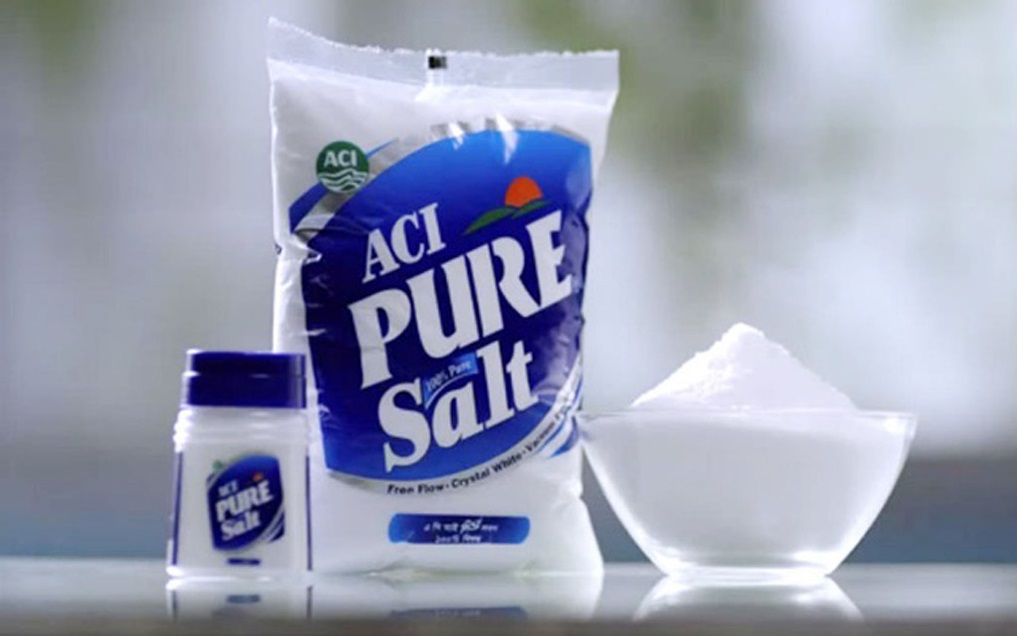 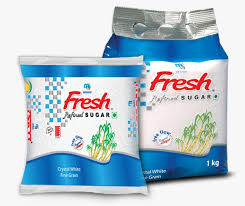 জাঙ্ক ফুডে অত্যধিক চিনি,লবণ ও চর্বি থাকে।
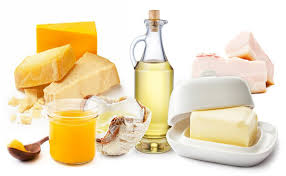 লবণ
চিনি
চর্বি
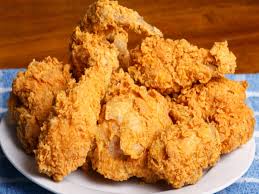 জাঙ্ক ফুডে বিদ্যমান উপাদান গুলো কী আমাদের শরীরে খুব বেশি প্রয়োজন?
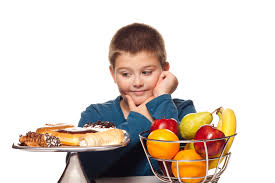 না, এগুলো আমাদের শরীরে খুব সামান্যই দরকার হয়।
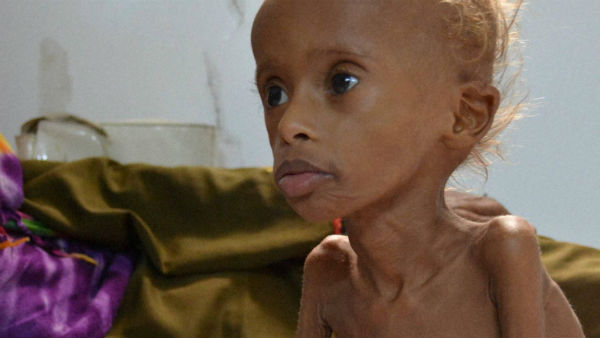 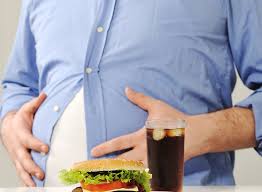 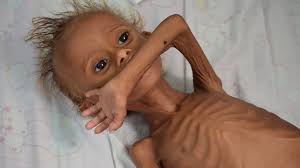 সাধারণ খাবারের বদলে জাঙ্ক ফুড খেলে পুষ্টিহীনতা,অতিরিক্ত ওজন বৃদ্ধি বা মোটা হয়ে যাওয়া ইত্যাদি সমস্যা হতে পারে।
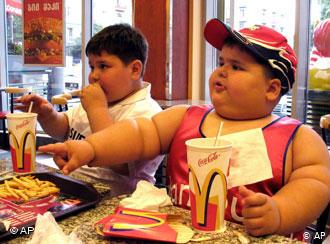 জোড়ায় কাজ
জাঙ্ক ফুড খেলে মানুষের কী ক্ষতি হতে পারে ?
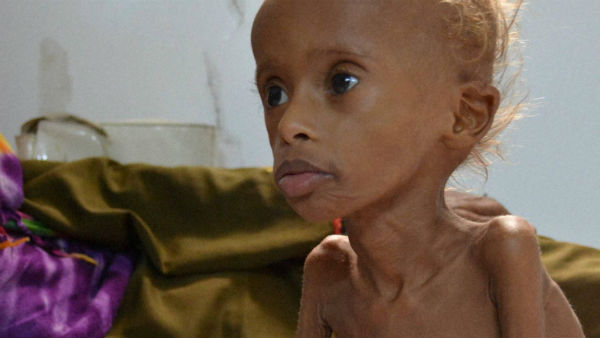 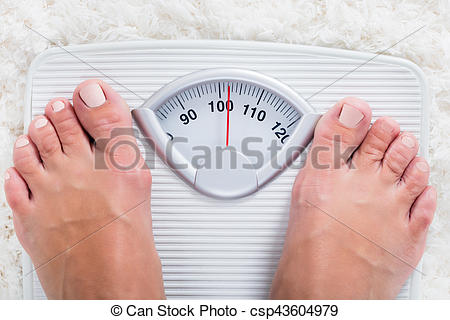 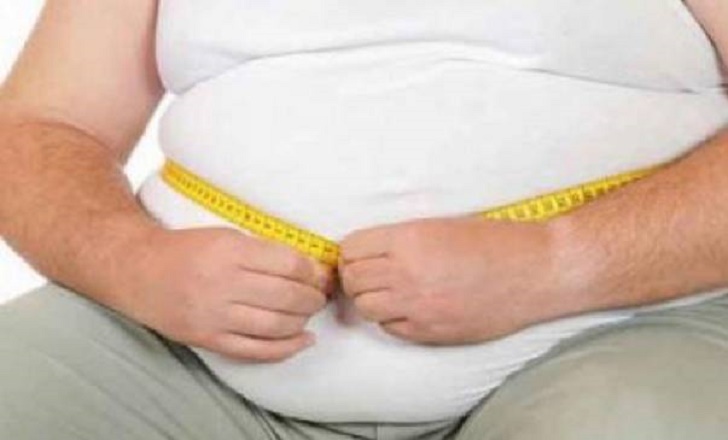 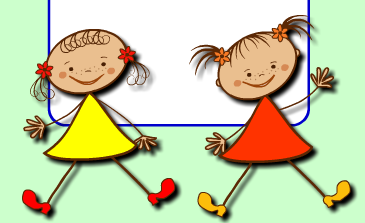 জাঙ্ক ফুড খেলে পুষ্টিহীনতা,অতিরিক্ত ওজন বৃদ্ধি বা মোটা হয়ে যাওয়া ইত্যাদি সমস্যা হতে পারে।
তোমার প্রাথমিক বিজ্ঞান বইয়ের ৪৫ পৃষ্ঠা খুলে মনোযোগ সহকারে পড়।
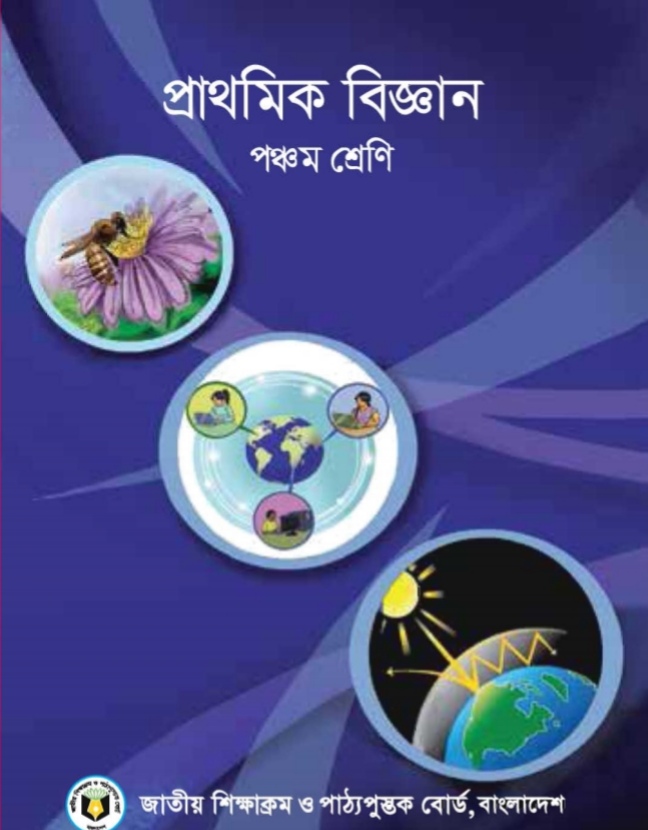 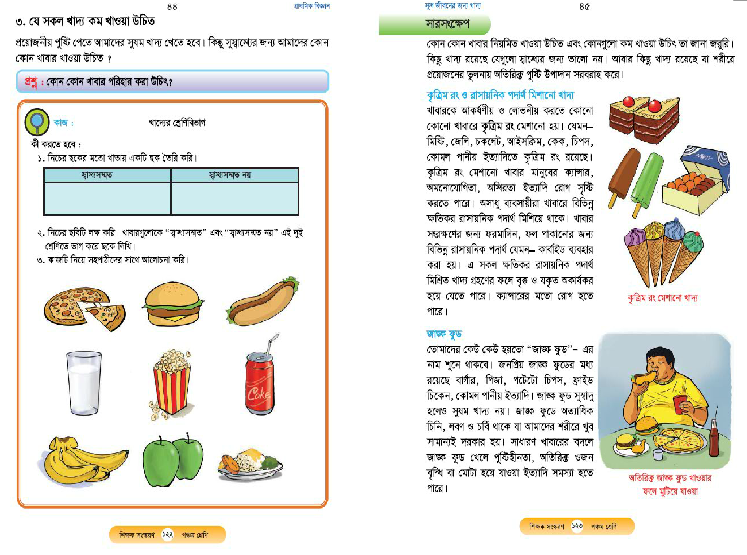 দলীয় কাজ
১নং দল
জাঙ্ক ফুডে কী কী উপাদান থাকে ?
২নং দল
জাঙ্ক ফুডের ৪ টি উদাহরণ দাও।
৩নং দল
জাঙ্ক ফুড খেলে কী কী রোগ সৃষ্টি হতে পারে ?
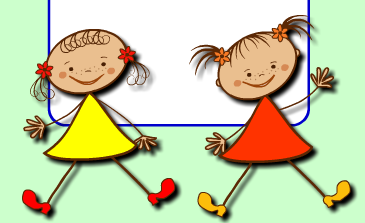 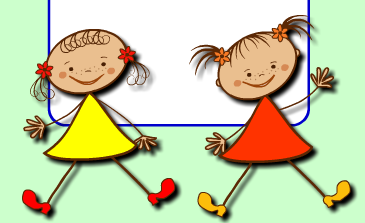 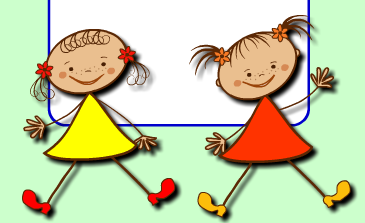 মূল্যায়ন
সংক্ষেপে উত্তর লিখ।
১। জাঙ্ক ফুডের ৪ টি উদাহরণ দাও।
২।জাঙ্ক ফুডে মানব দেহের জন্য ক্ষতিকর কী কী উপাদান থাকে?
বাড়ির কাজ
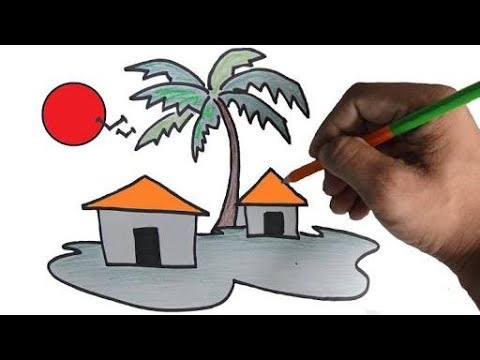 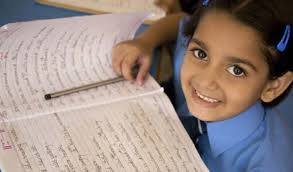 জাঙ্ক ফুড খাওয়া কেন আমাদের স্বাস্থ্যের জন্য ক্ষতিকর?
ঘরে তৈরি খাবার খাবো,জাঙ্ক ফুড পরিহার করবো ।
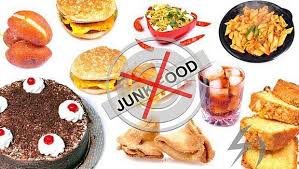 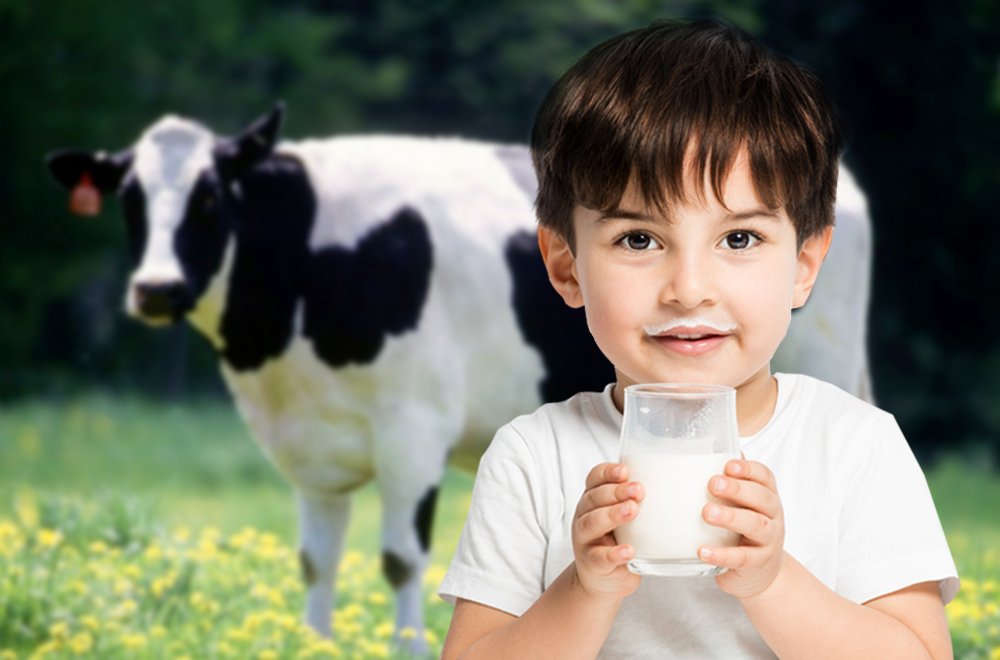 ধন্যবাদ।